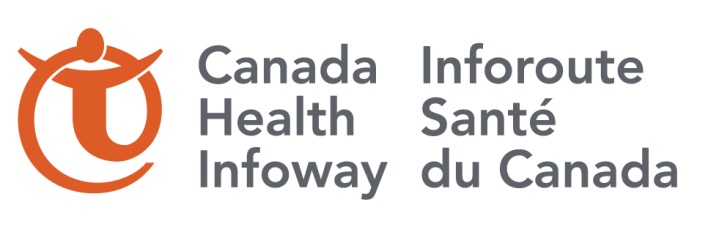 LOINC-SNOMED Alpha Release March 2016
Lorie Carey
Feedback to IHTSDO
Mismatch between the IHTSDO SCTID and the name displayed for 4 maps
17-Hydroxycorticosteroid | 713494006 should be 713494006 |17-Ketogenic steroid 
Glycogen | 54323006 should be 54323006 |Glycogen (starch) synthase 
Antigen of Escherichia coli K1 + antigen of Neisseria meningitidis A + B + C + w135 + Y | 709446007 should be 709446007 |Antigen of Escherichia coli K1 + antigen of Neisseria meningitidis B 
Egg | 388098003 should be 388098003 |Egg (yolk and white) specific immunoglobulin E
Feedback to IHTSDO
Maps with different meanings
LOINC 2929-8 | Saccharides is mapped to Carbohydrate | 2331003 
In this case, what is LOINC testing for and is it broader or narrower than ‘carbohydrate’? 
LOINC has two concepts for Carbohydrate that are also mapped to this SNOMED CT Concept
LOINC 30519-3 | Chenodeoxycholate is mapped to Chenodiol | 82490009
LOINC 6908-8 | Complement C4 is mapped to Complement component 4 | 300899005 but 15164-7 | Complement C3 is mapped to Complement component C3 | 10473000
Feedback to IHTSDO
Maps with different meanings
Several LOINC components Carnitine.free  are mapped to Free L-carnitine | 259547003, however SNOMED CT also has 709152004 |Free carnitine – not sure which one is correct?
LOINC 6158-0 | Latex Ab.IgE is mapped to Hevea brasiliensis specific immunoglobulin E | 388365001 (Latex is a synthetic compound, whereas Hevea brasiliensis is the rubber tree)

General comments:
It would be helpful to review the parts map
It would be helpful to include the semantic tag in the map
Feedback to Regenstrief
In most cases, the LOINC Component and the SNOMED CT Concept were identical
When the two were different, I checked RELMA to see if the SNOMED CT Concept provided in the map was a synonym of the LOINC code
There are a number of times this was not the case, which led me to question the accuracy of the map
There were also times that the LOINC Component was different but both mapped to the same SNOMED CT Concept – these are perhaps duplicate LOINC codes?
Synonyms May Be Required
Synonyms May Be Required
Synonyms May Be Required
Synonyms May Be Required
Possible Duplicate Codes
Possible Duplicate Codes
Things I don’t know what to do with?
Questions?
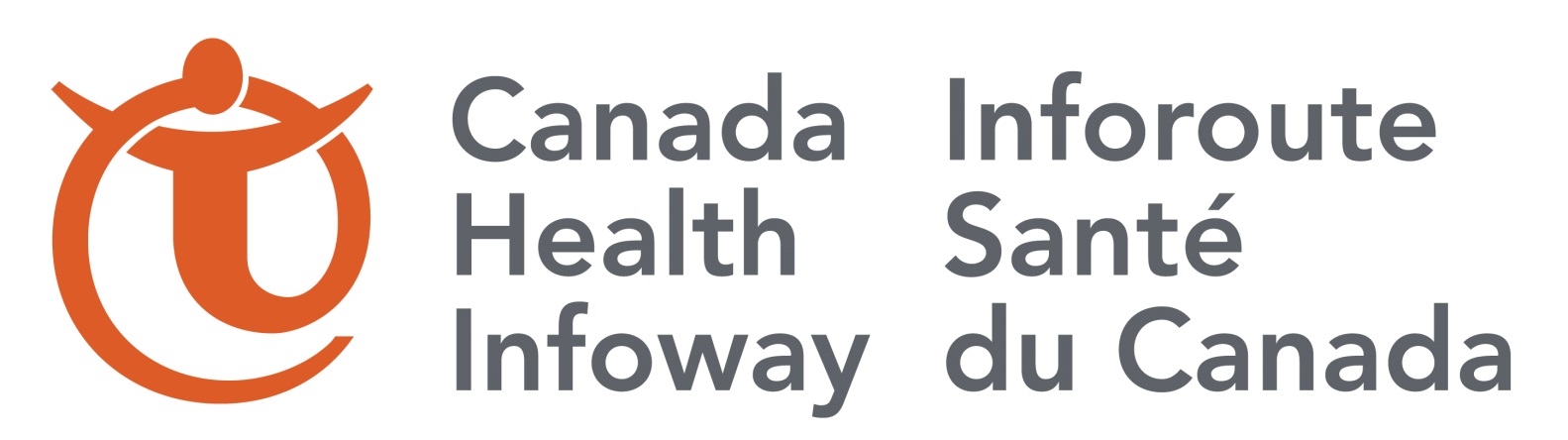 Thank you